苏教版六年级数学上册
1
23
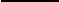 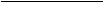 10
100
731
199
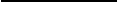 1000
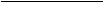 100
热身运动
:
一、把下面的小数化成分数。
＝
＝
0.1                    0.23
＝
＝
1.99
0.731
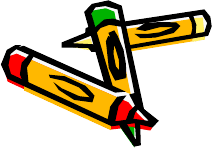 二（
1
）
把下面各数扩大
100
倍是多少？小
数点是怎样移动的？
2.5  →             5   →             1.25  →
250
125
500
（
2
）如果把它们缩小
100
倍又是多少呢？
小数点
又是怎样移动的？
0.025
2.5→                  5 →                 1.25→
0.05
0.0125
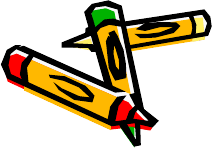 三、把下面的分数
改写
成百分数。
35
7
＝
35%
＝
7%
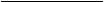 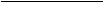 100
100
1
.
8
287
＝
287%
＝
1.8%
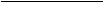 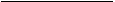 100
100
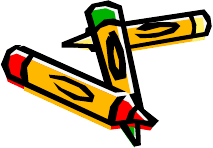 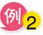 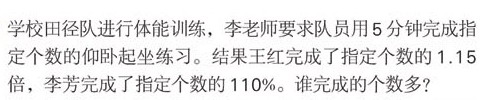 关键：比较1.15倍和110%的大小
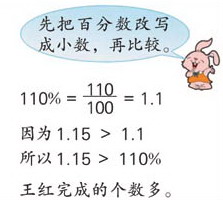 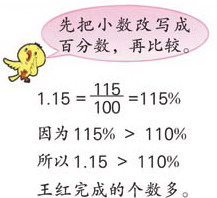 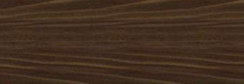 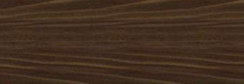 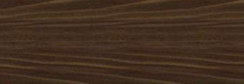 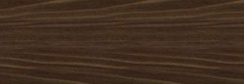 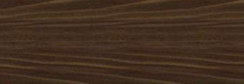 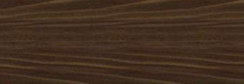 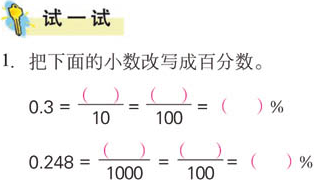 3
30
30
248
24.8
24.8
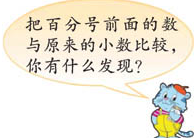 想一想，怎样把小数直接改写成百分数？又怎样把百分数直接改写成小数呢？
小数与百分数是怎样直接互化的？
0.3＝30%     0.248＝24.8%
30%＝0.3     24.8%＝0.248
小数点向右移动两位，添上百分号
小数
百分数
小数点向左移动两位，去掉百分号
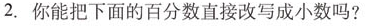 27%＝（      ）  
150%＝（      ）   
13.5%＝（      ）
0.27
1.5
0.135
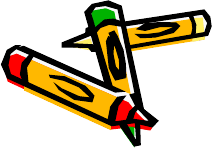 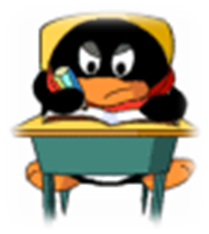 1.把下面的小数化成百分数。
 0.25   0.08    0.8      1.7     2


2.把下面的百分数化成小数。
43%    131%    16%     1.6%    0.4%
＝80%
＝8%
＝170%
＝200%
＝25%
=0.43
=1.31
=0.16
=0.016
=0.004
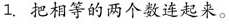 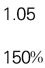 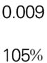 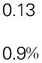 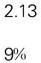 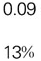 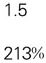 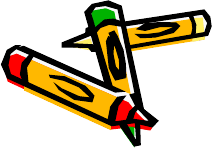 2.把0.4、0.752、1.36、0.018、3.9改写成百分数。
0.4＝40%
0.752＝75.2%
1.36＝136%
0.018＝1.8%
3.9＝390%
3.把80%、8%、56%、200%、0.7%改写成小数或整数。
80%＝0.8
8%＝0.08
56%＝0.56
200%＝2
0.7%＝0.007
判断，对的打“
√
”，错的打“×
”
。
×
1
、
1.041= 1041%
（
）
√
2
、
2%= 0.02
（
）
√
（
3
、
100%= 1
）
×
4
、
300%= 0.3
（
）
×
5
、
0.8%= 0.08
（
）
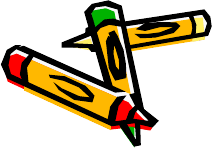